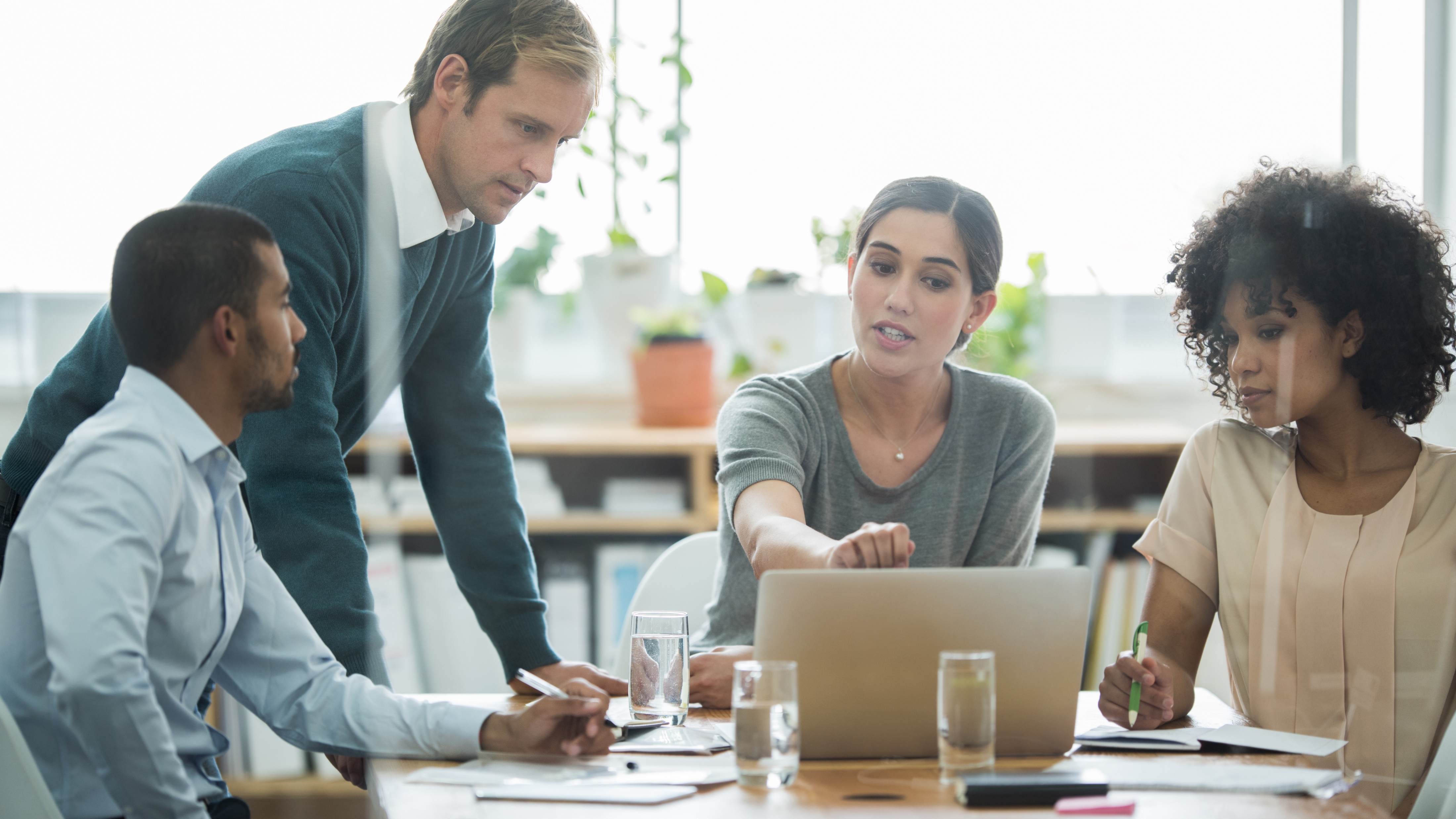 MortgageFlexONEOrigination Product Description
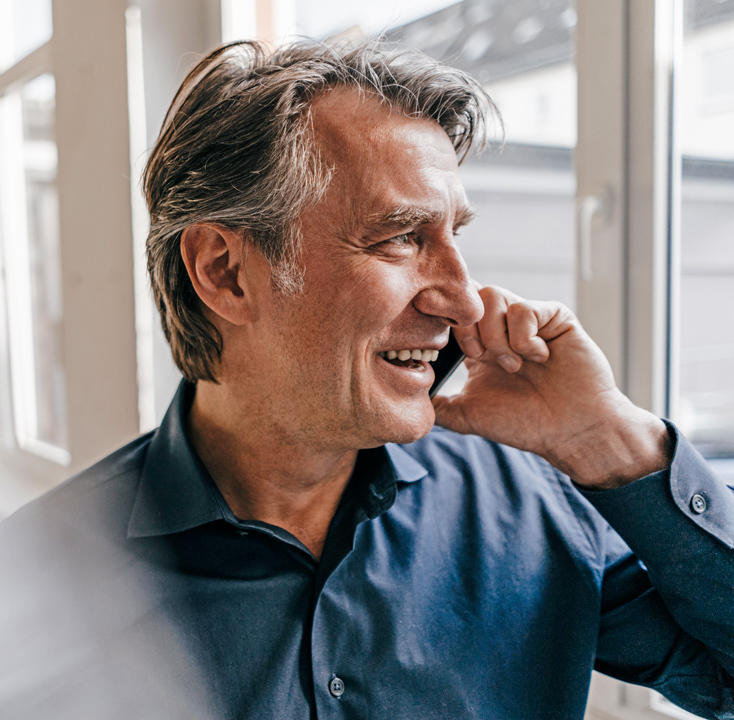 OUR BIG IDEA
The MortgageFlexONE system supports Retail, Wholesale and Correspondent lending channels and numerous financing types (Conventional, Conventional Non-Conforming, Chattel, Consumer, Government, Alt-A). General functionality includes but is not limited to the areas detailed on the following Our Services pages.
2
OUR SERVICES
Lead Management
The Lead Management screens within MortgageFlexONE system allow the user to save general information on their borrowers prior to having a complete application. These features allow them to save borrower and  demographic information as well as preliminary loan scenarios and quotes that can be imported into MortgageFlexONE to complete an application at a later date.
Closing
Closing is a very streamlined process since all the data that has been previously entered feeds to the closing area, instead of duplicated entries. The closer is responsible for verifying the accuracy of the data with very little data entry required.
Processing
With the use of the integrated Processing Center designed to be used with dual monitors, Processors can view the supporting documents on one screen and validate the data entered into the system on a second monitor. MortgageFlexONE has seamless interfaces with many of the industry’s leading third-party vendors allowing processors to easily order services without having to leave the MortgageFlexONE application.
Loan Document Management
MortgageFlexONE has integrations with several Document Providers allowing the client to feel confident in the compliance of their documents knowing they are being managed by an industry leader.
Loan Application
MortgageFlexONE system allows for efficient gathering of Loan Application data by ensuring that the data collected is all fed to the 1003 URLA Application without duplicate entry.
Underwriting
Similar to processing, the Underwriters use the Processing center to review the loan documents and from the same screen will be ab le to add any conditions they require to approve the loan.
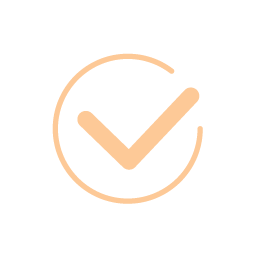 Funding
When funding or voiding a loan within MortgageFlexONE entries are made to all the appropriate GL tables allowing for accurate accounting reports.
3
OUR SERVICES
Product and Pricing Mgmt
The integrated InRule engine allows users to create eligibility and pricing rules so that accurate loan programs and pricing can be offered to a borrower based on the information entered into the system. We have designed an easy-to-use expression builder to create specific Pricing Adjustment and Product Eligibility rules in the system. When a particular product is selected all those eligibility and adjustment rules are automatically run. MortgageFlexONE allows both hard exclusion rules and soft inclusion rules so lenders can clearly define when to eliminate a product versus when to apply an adjustment or send the loan to an exception process. MortgageFlexONE PPE is available on both a lead level and an application level. When a user searches for a product, all existing eligibility rules and pricing adjustment are applied. The user then has the ability to view the programs that pass the search and those that have near misses or soft rule failures. Hard rules may be defined to completely eliminate programs in certain cases. Once the products are displayed the user has the ability to pick the program and pricing that is available.
Shipping
MortgageFlexONE allows the client to create ULDD formatted extracts for both Fannie Mae and Freddie Mac streamlining the shipping process. The Processing Center also allows users to set up individual document views or stacking orders to create zip files of all the images to be shipped to the investors in the order they require.
Secondary
MortgageFlexONE allows the user to set up Commitments and slot loans into the commitments, as necessary. Loans can easily be moved from one commitment to another in bulk or loan by loan.  A function can then be run that will update the totals in all commitments allowing for secondary to always have accurate information on where the loans are committed.
.
Loan Programs
Lenders can set up unlimited loan programs within MortgageFlexONE, Fixed, Chattel, ARM, FHA, VA, USDA & Interest Only, Consumer, HELOCs, Conventional Seconds, etc.
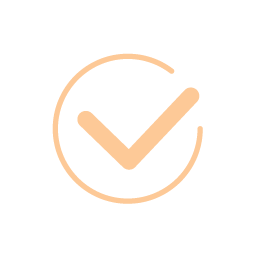 Post Closing
Storage of the documents in the Processing Center allows the post-closing staff to easily review the loan documents. Documents that are missing or not correct will be notated with an entry in the Processing Center allowing for one centralized place to track and report from.
4
OUR SERVICES
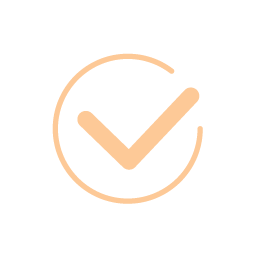 Back Office
The back office is where all the setup and system maintenance are performed in the system. Corporate hierarchy and business channel setup, dealers, roles, employees, password policy, rules, programs, states, vendors, business day calendars, secondary, vendors and integrations are managed here.
Business Rule Mgmt
MortgageFlexONE allows for two sets of business rules within the system, the first is the Eligibility and Pricing Rules built using the InRule engine and used for Product and Pricing. A second set of business rules or sql statements are used in setting up security in the system. Lenders automate manual tasks through the use of the rules engine that simplifies and automates processing and ordering services. Features like task automation and business intelligence are accomplished by automating workflow steps together with the rules engine and processing center, which results in reduced labor costs while also improving quality.
Reports
MortgageFlexONE  has a run time version of a seamless integration with Crystal Reports embedded in the application allowing the users to access them via the Run Reports screen within the MortgageFlexONE application. MortgageFlexONE also provides a near real time replicated SQL read only database for external reporting purposes. A third-party reporting tool can be used to access any needed data field in the database. All fields are available for reporting purposes.
Portal
Included in the MortgageFlexONE Origination system are our portals. The ENGAGE suite of portals will supports consumers, loan officers and dealers with access to originate, track and work with the borrower to complete the loan process. Mobile Responsive • Realtime image submission and conditions task delivery • Full product, pricing and fees • Built on top of LOS database • Supports Mortgage, Chattel and Consumer • Lender can customize the user experience
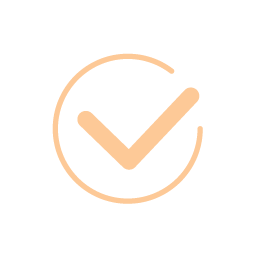 User & Application Security
MortgageFlexONE supports Active Directory authentication.  MortgageFlexONE optionally supports application authentication as well. Within the application, user accounts assign roles, which are used to control access at the Screen level, File record and field level security. MortgageFlexONE can create multiple user-defined roles.
5
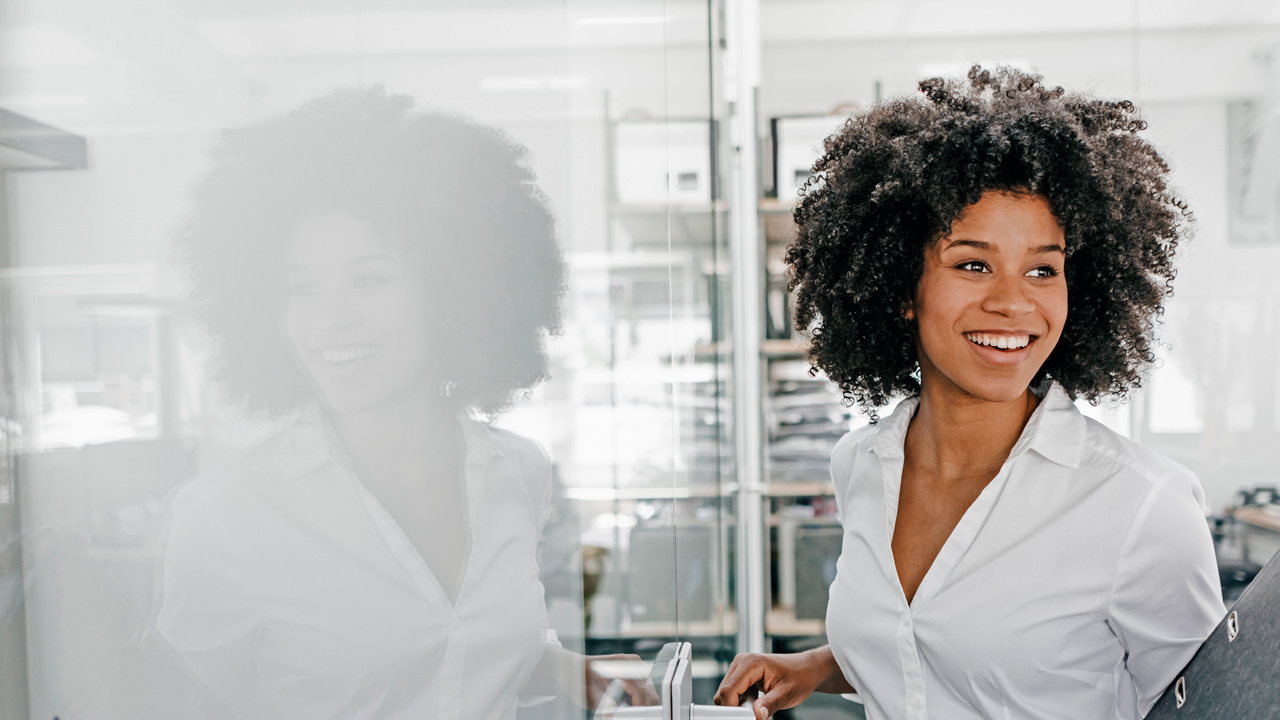 MortgageFlex.com
904-356-2490
THANK YOU!
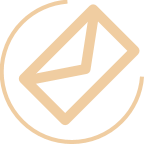 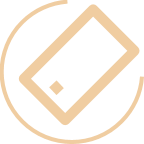